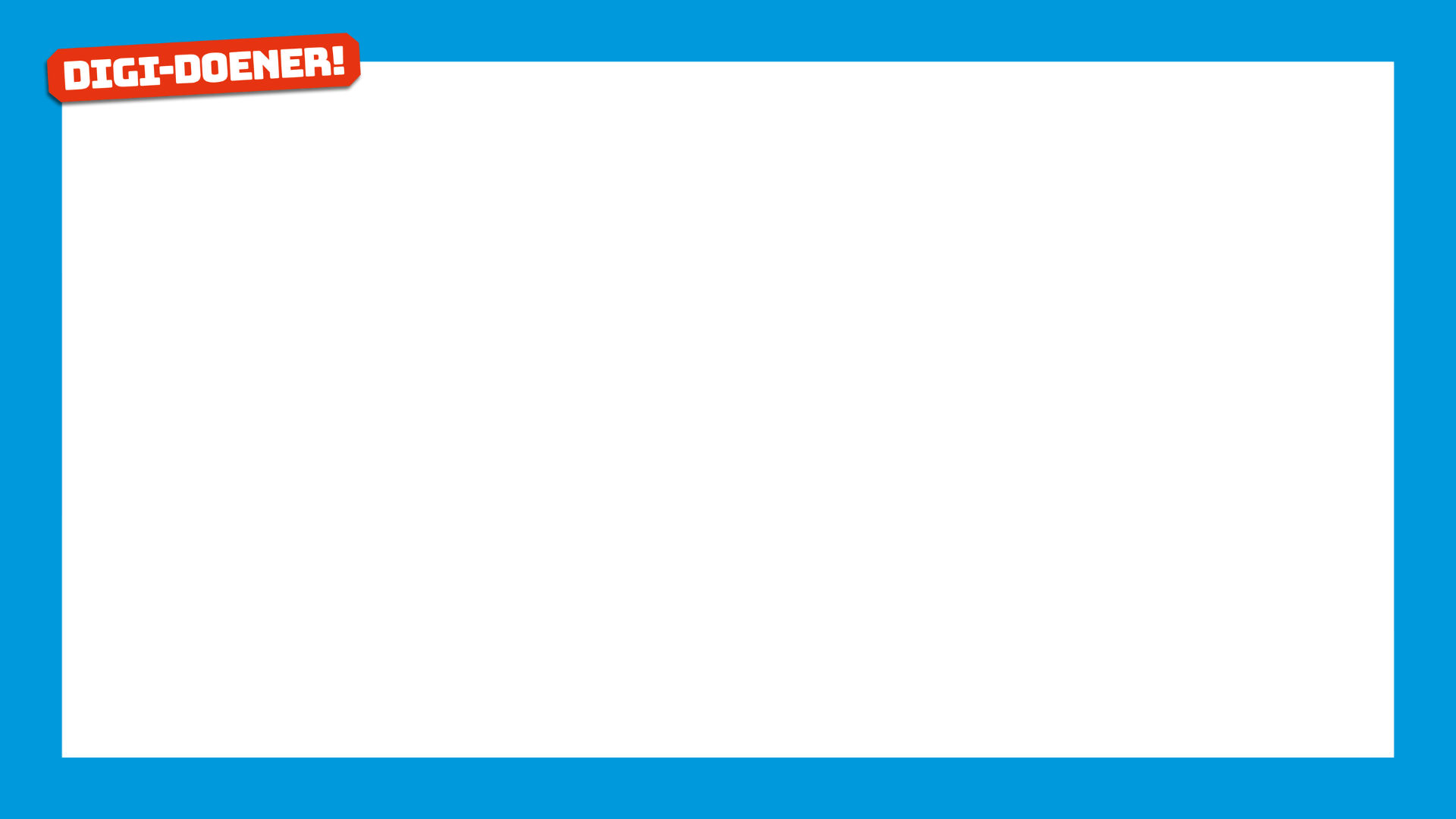 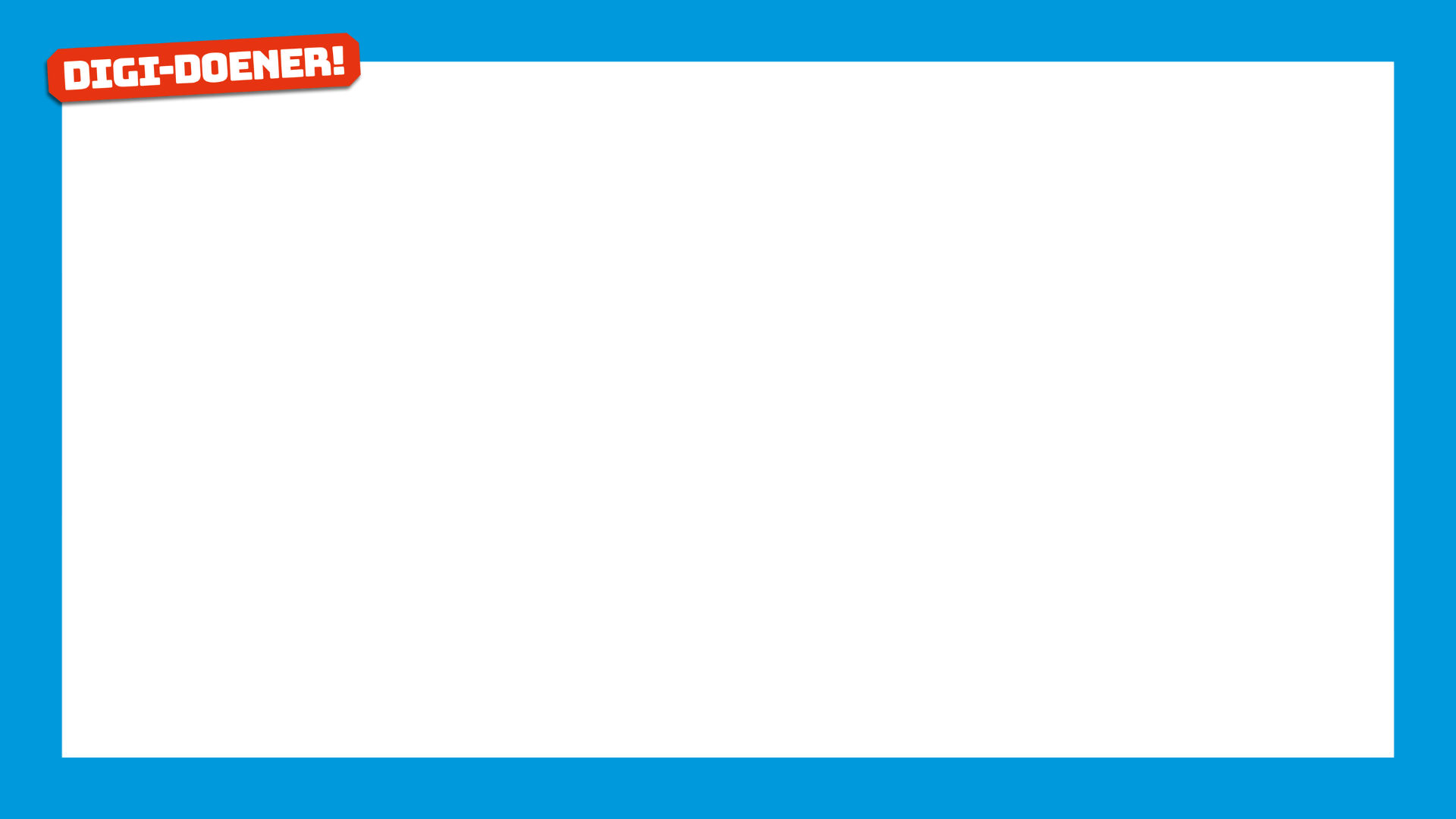 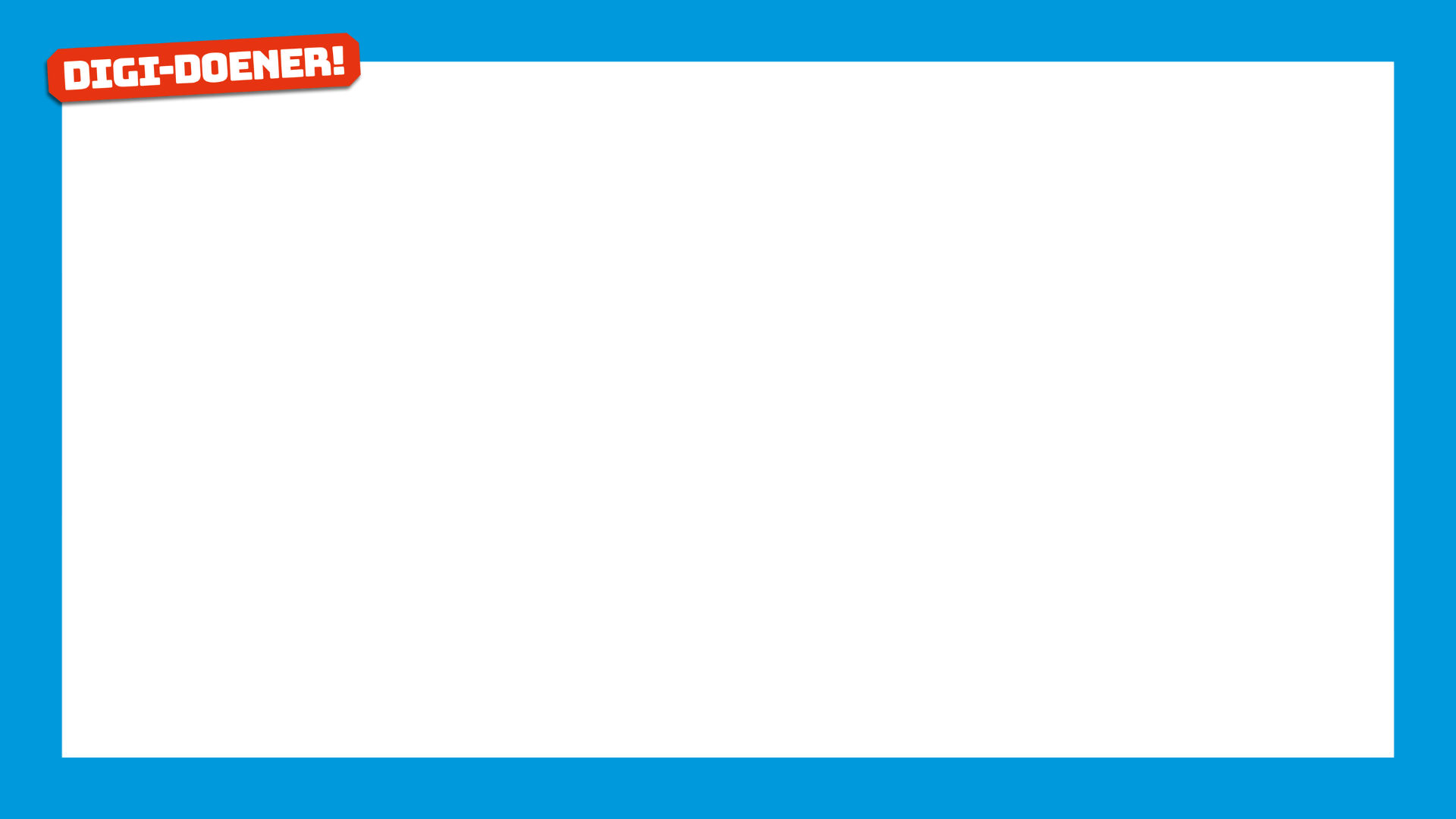 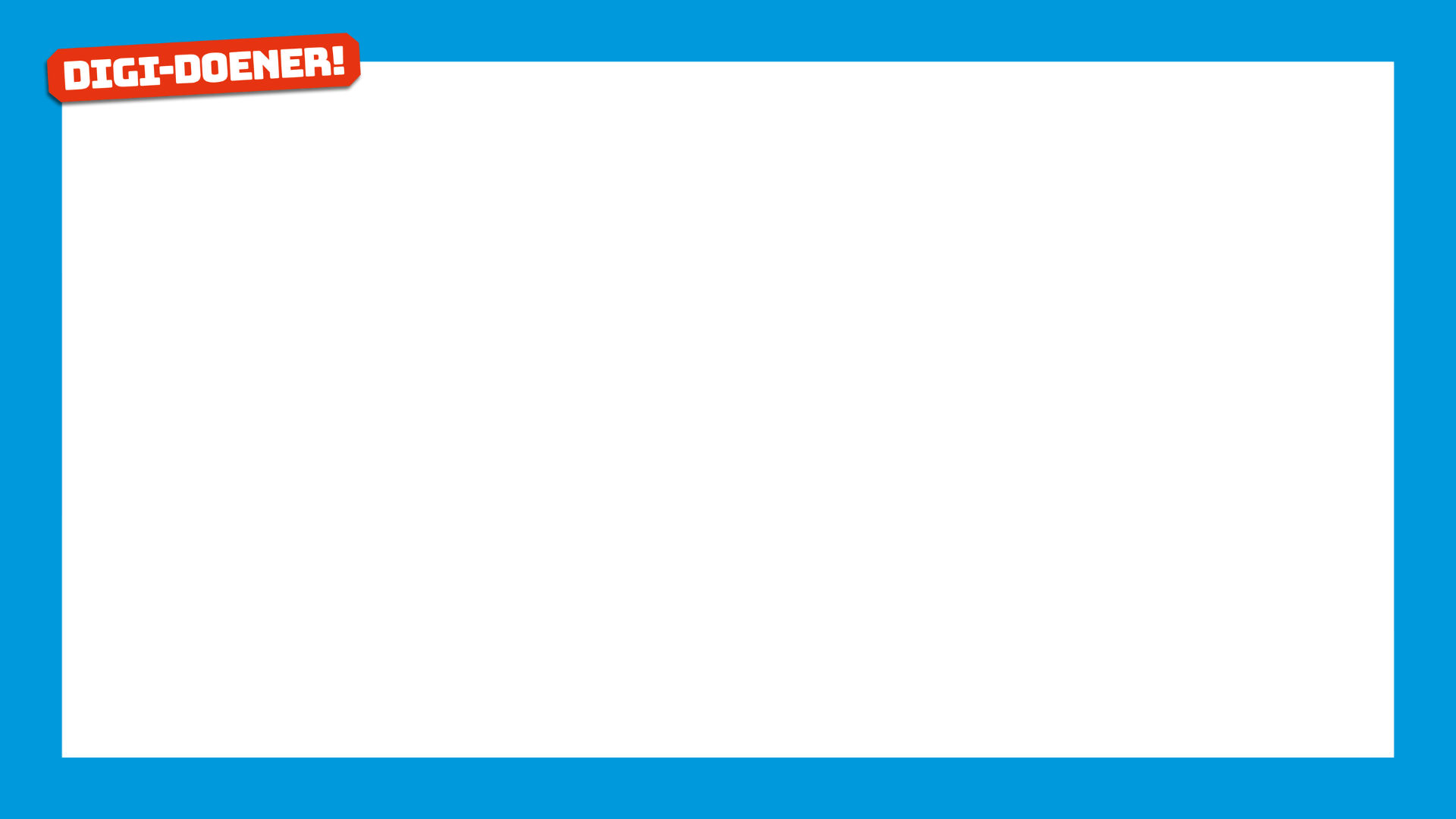 Knip uit!
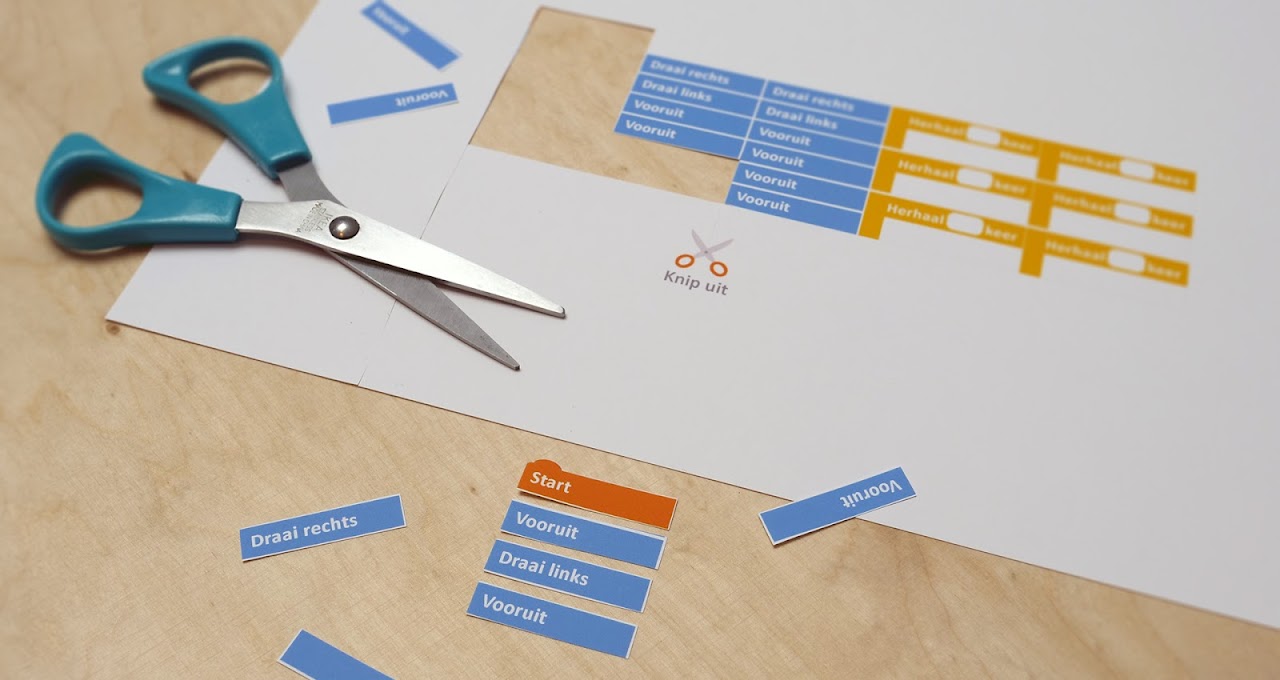 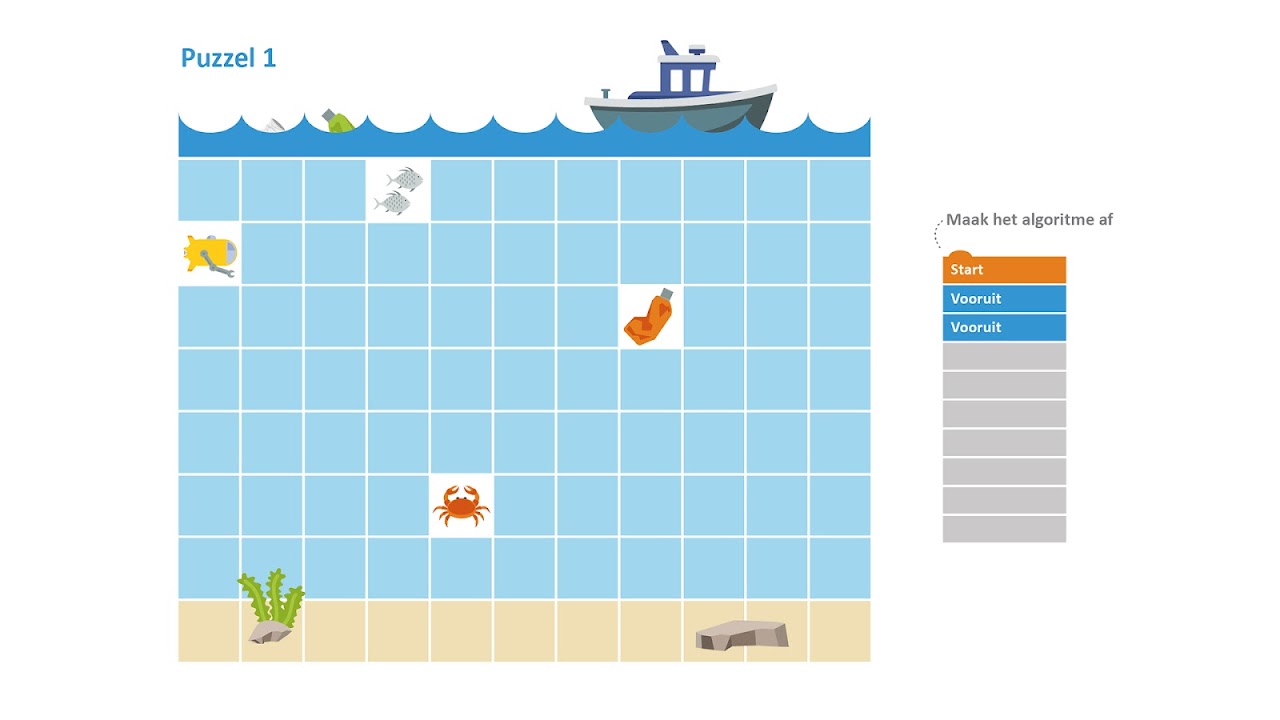 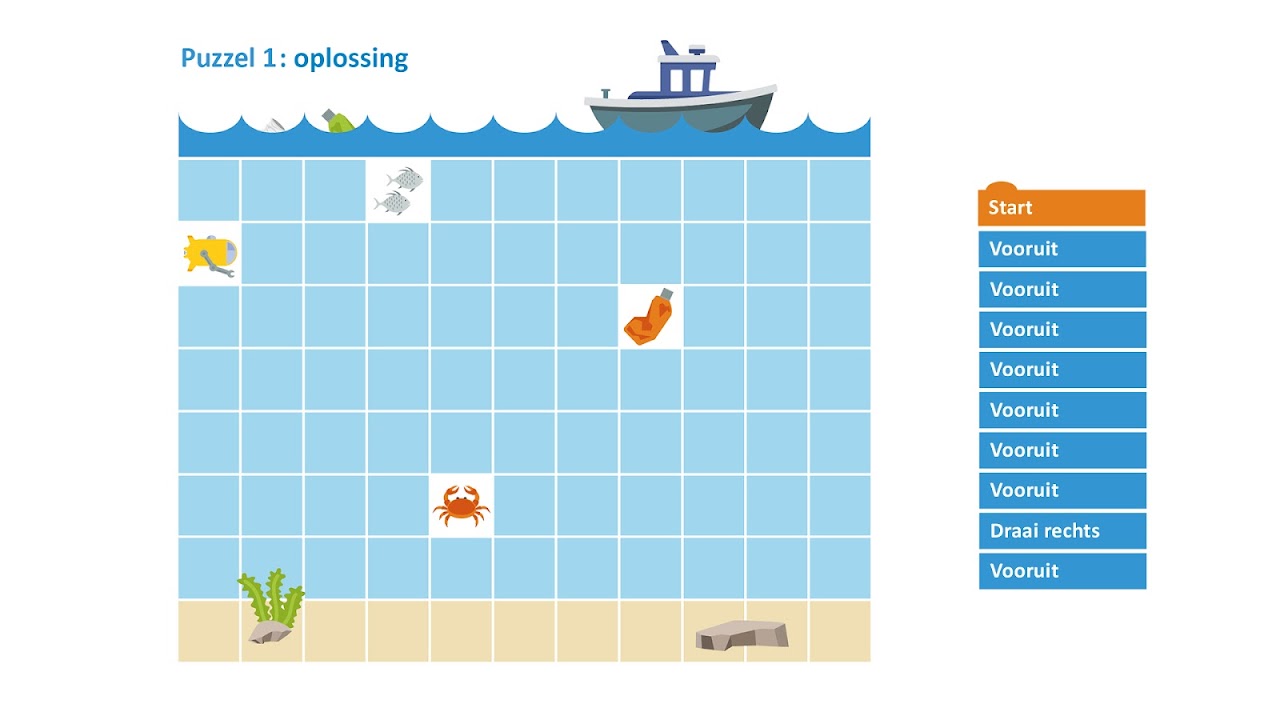 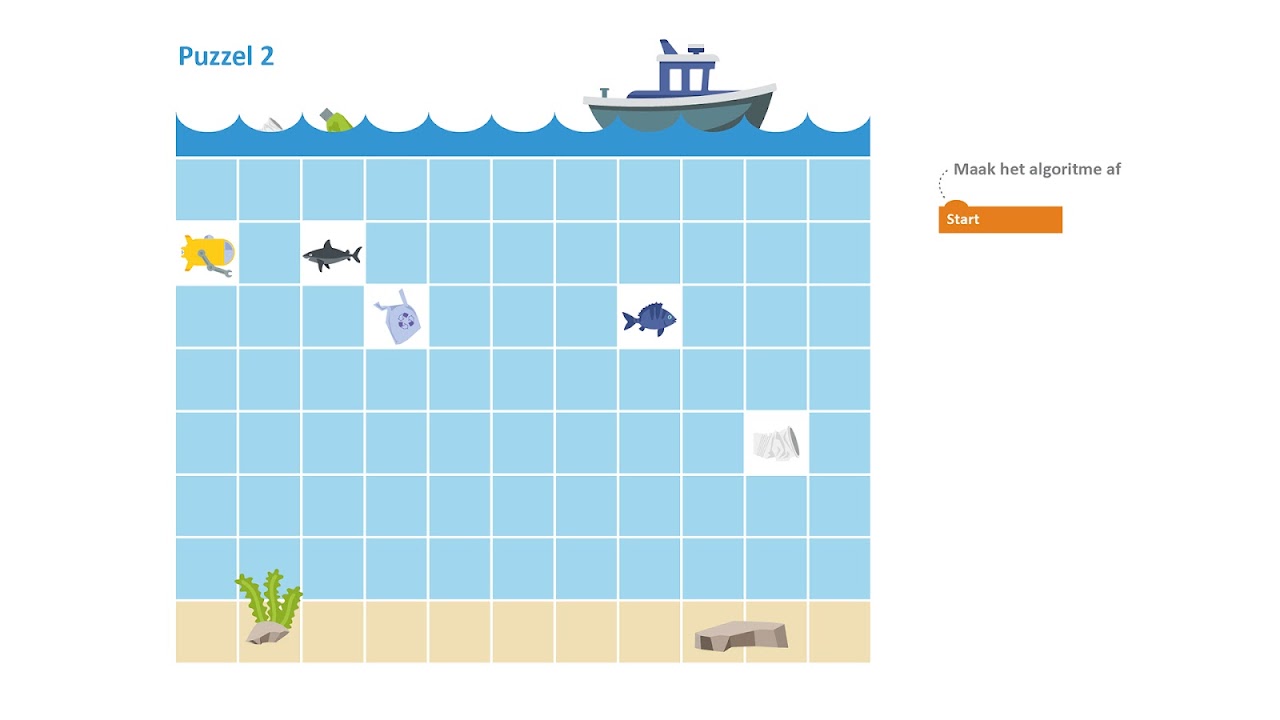 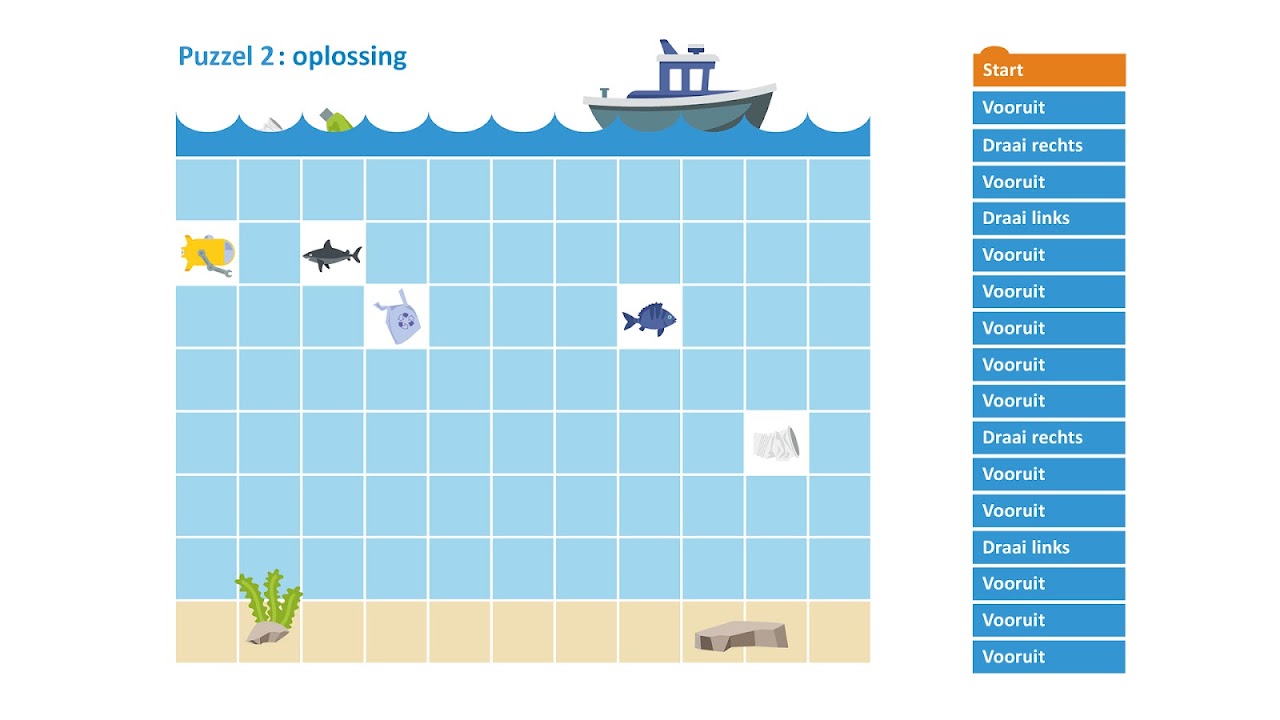 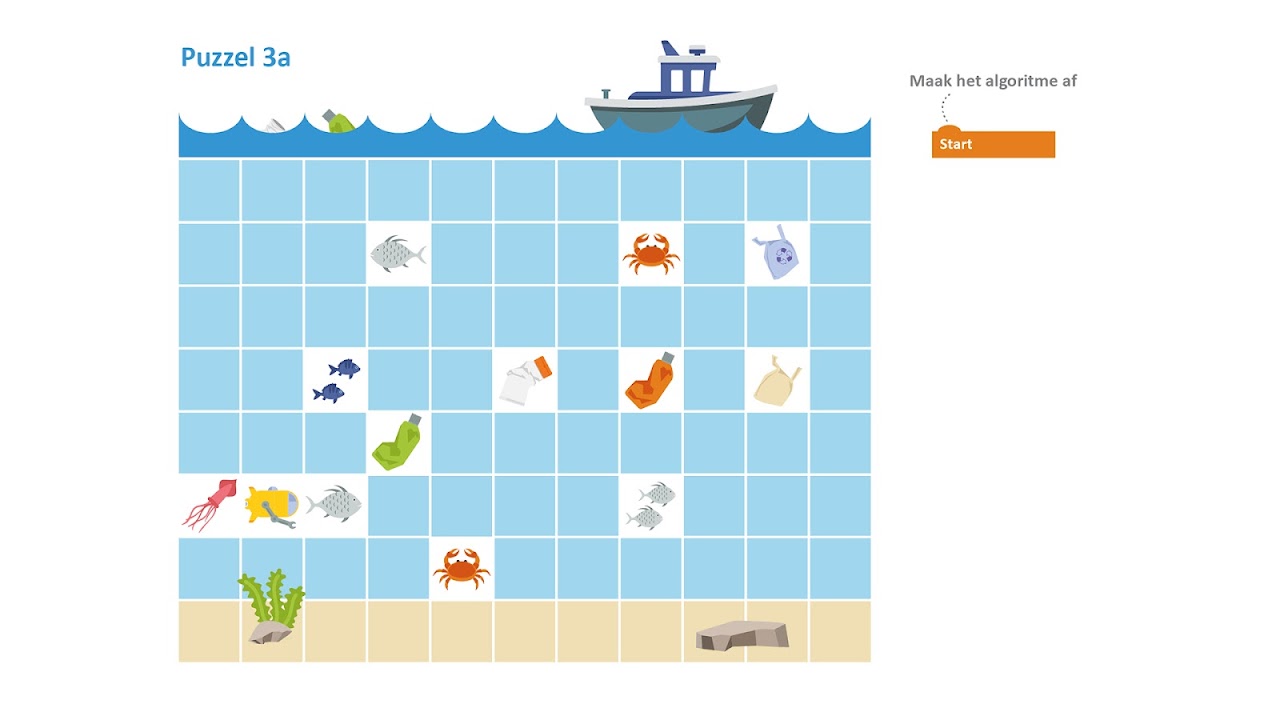 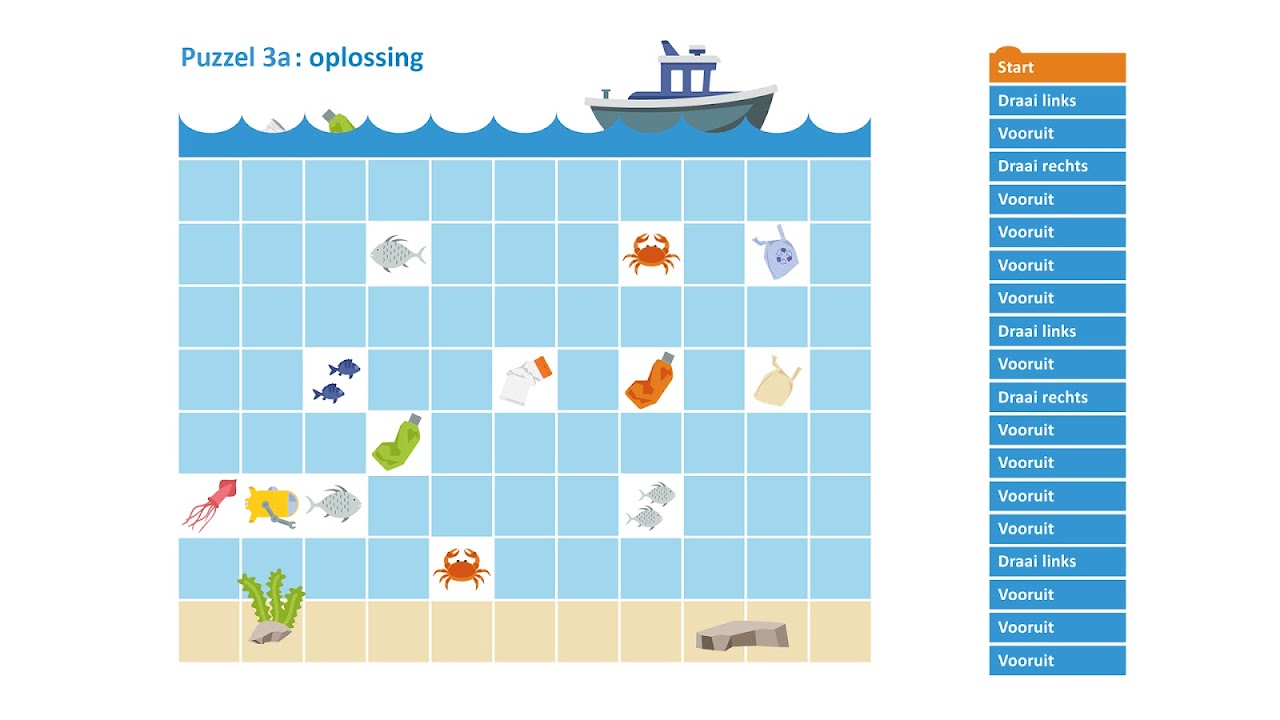 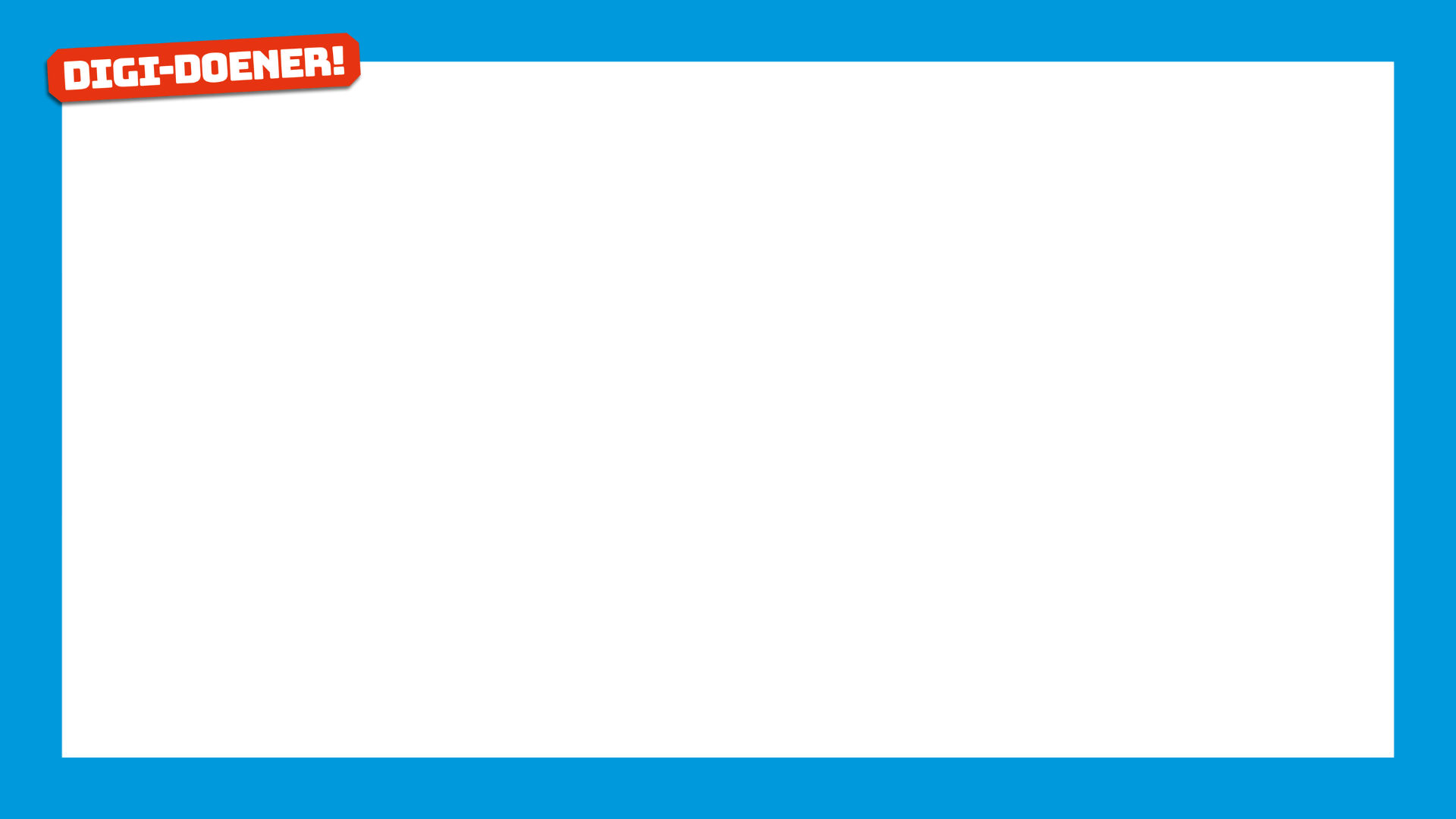 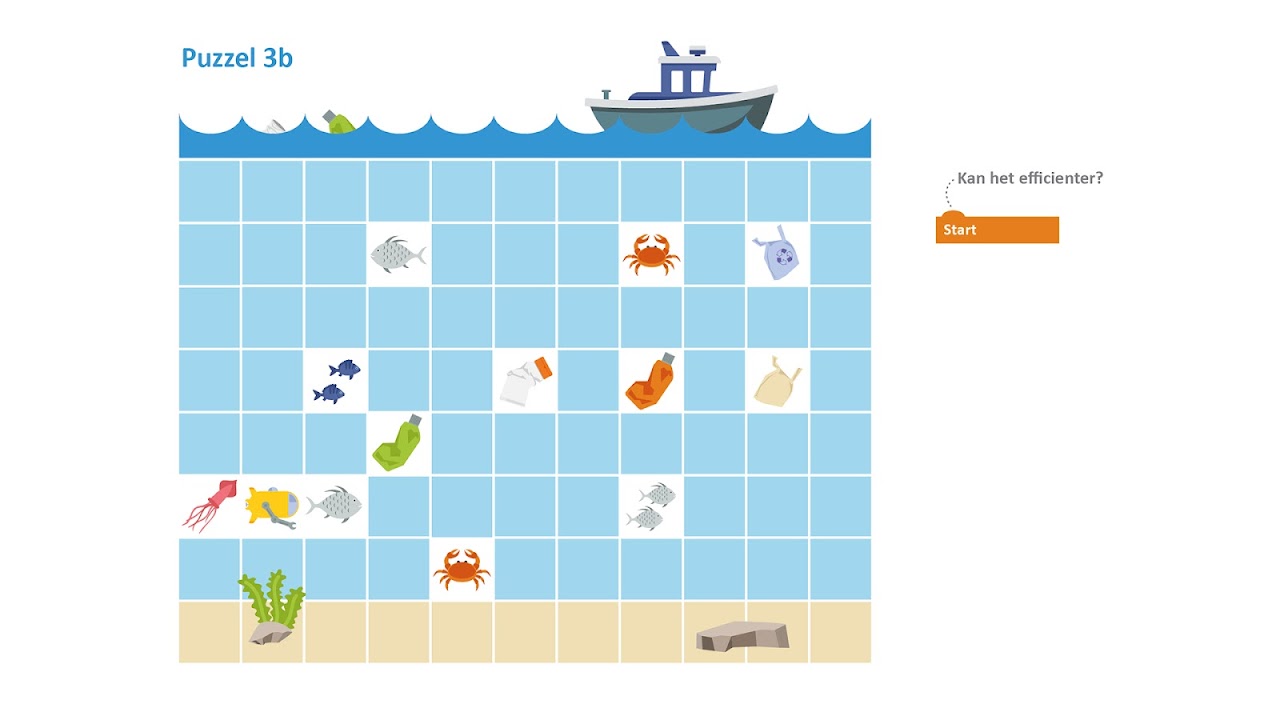 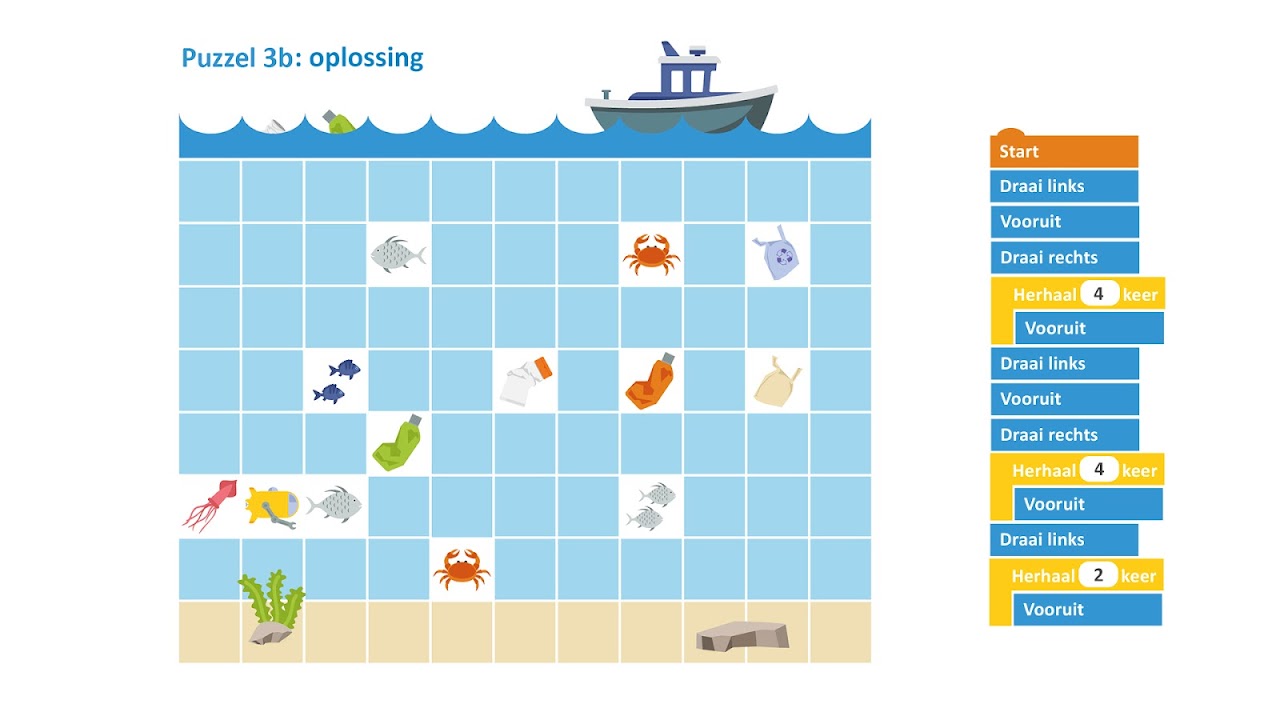 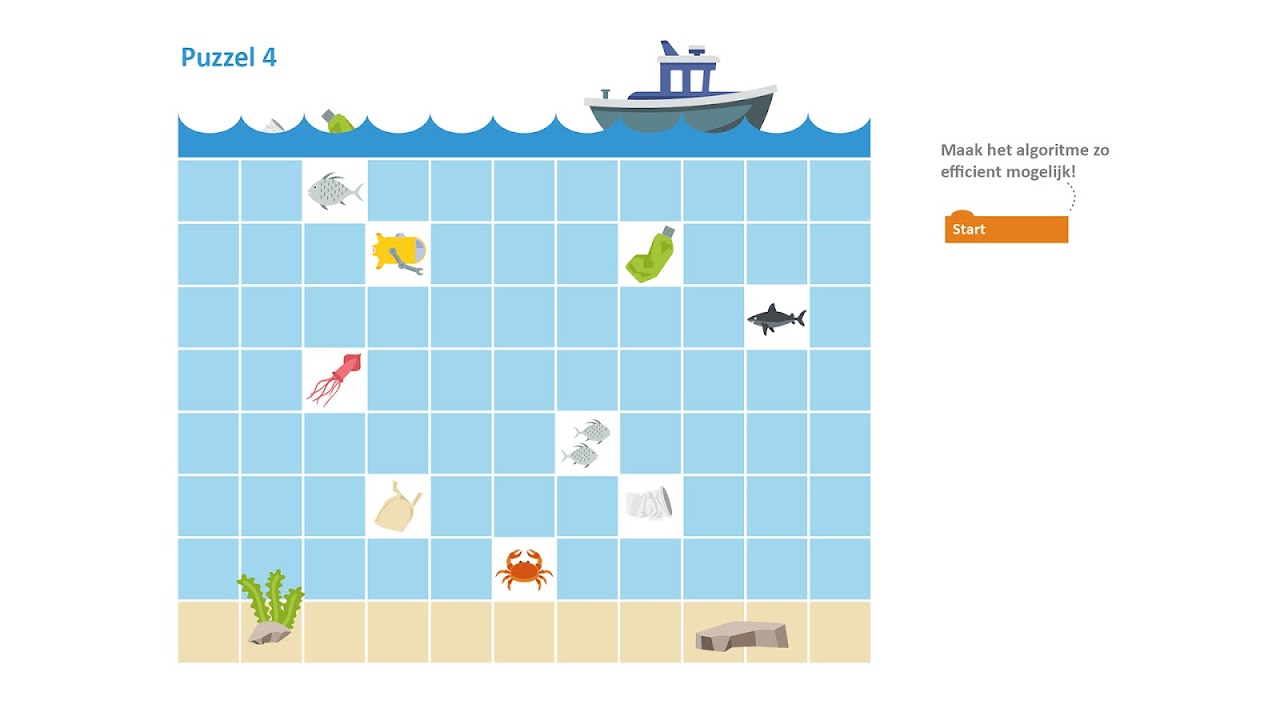 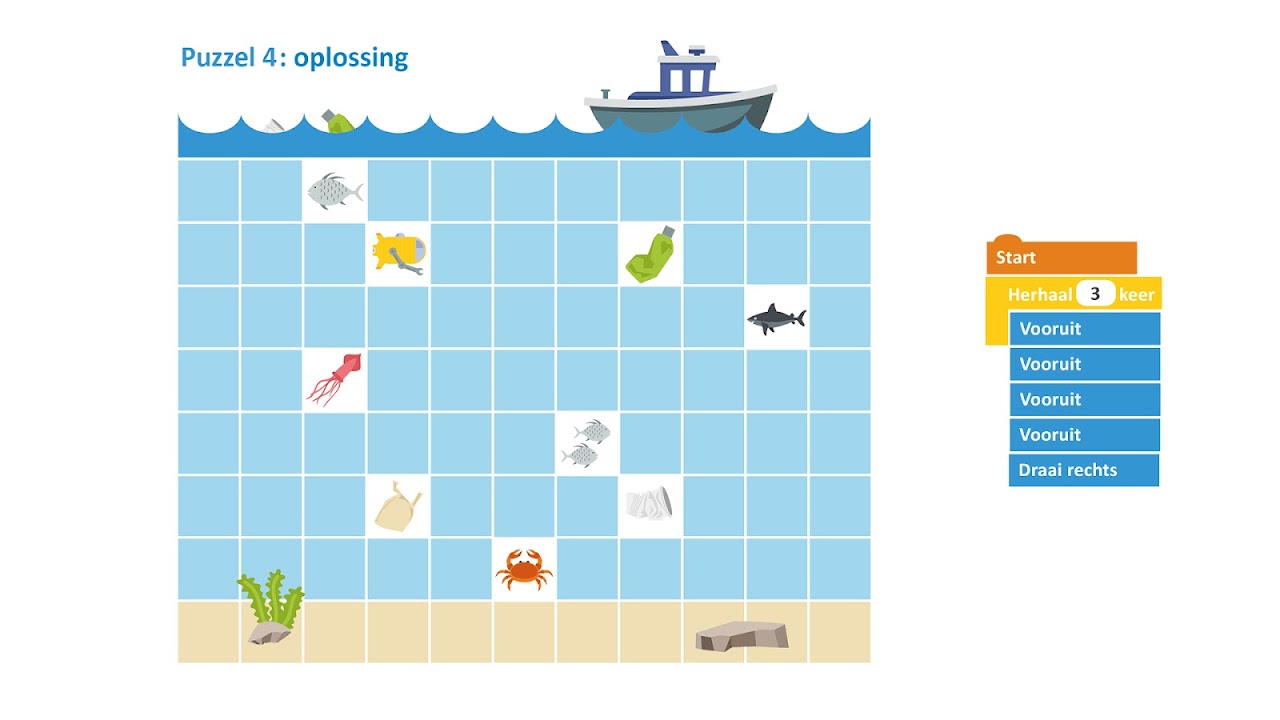 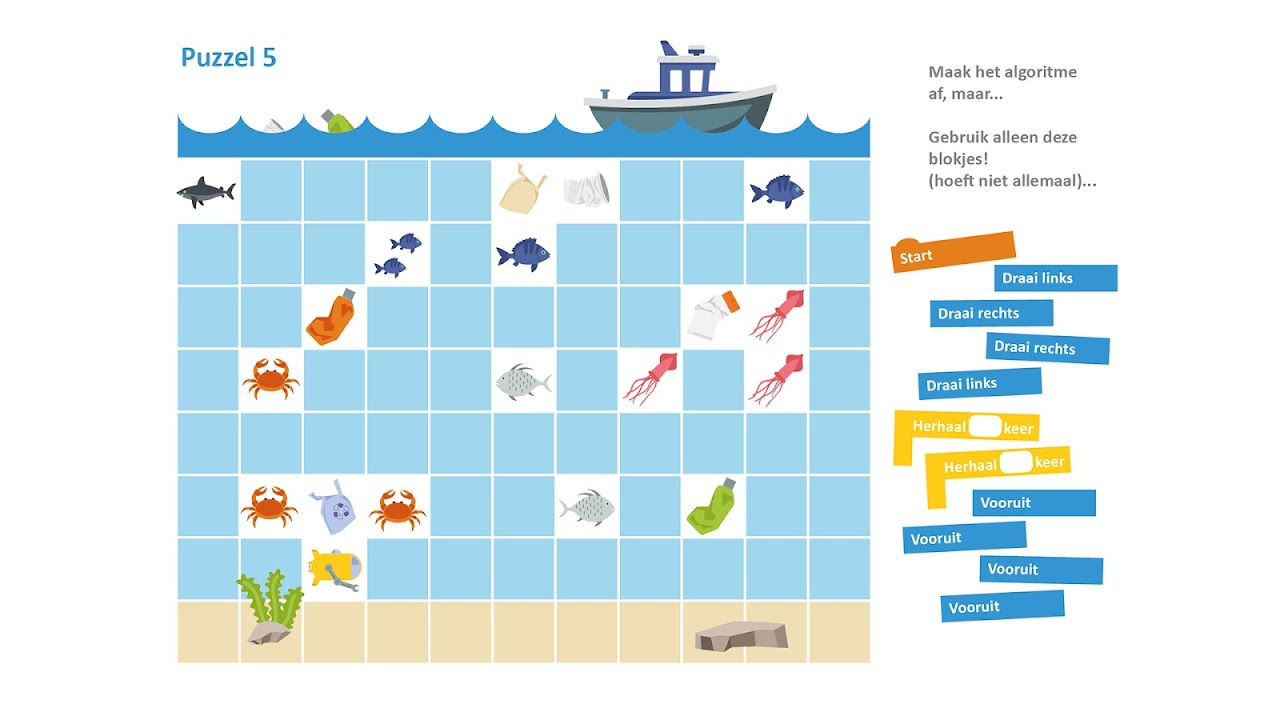 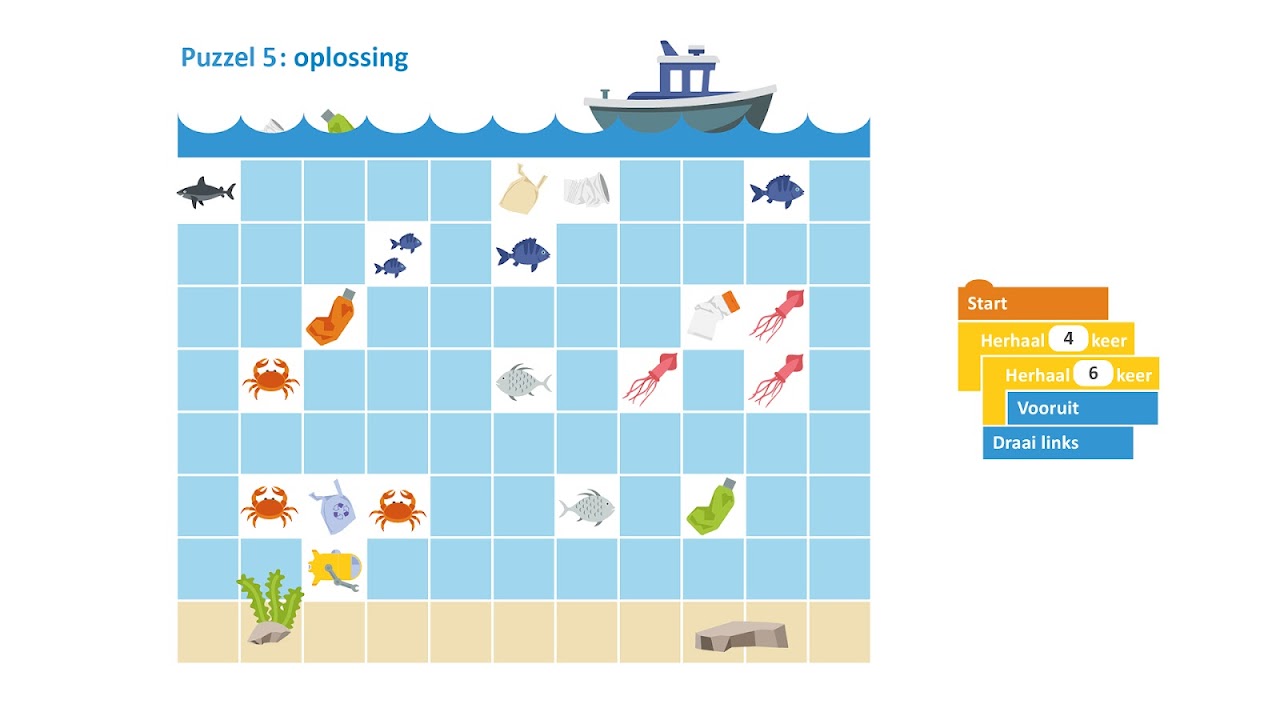 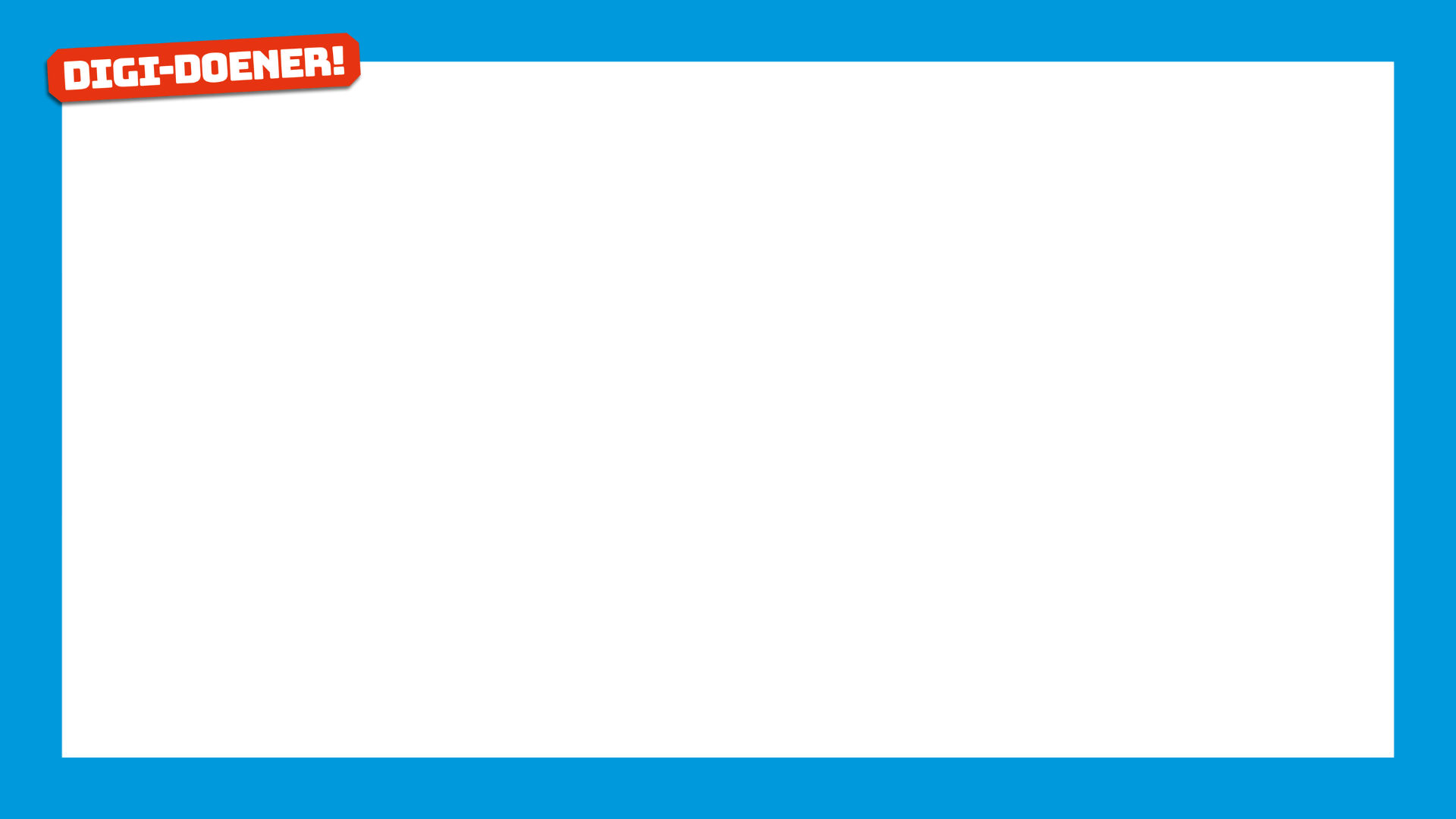